数学：不一样多
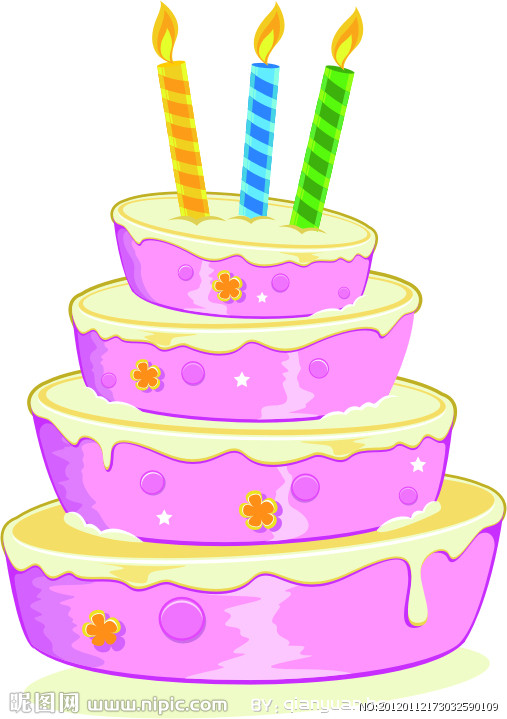 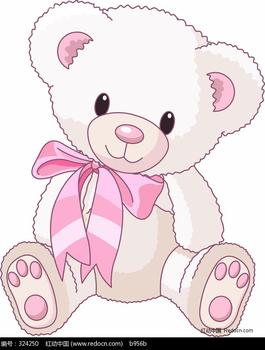 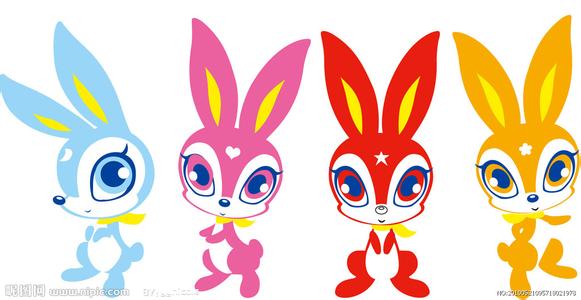 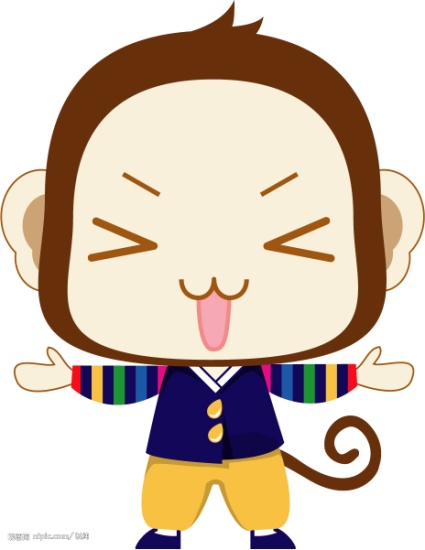 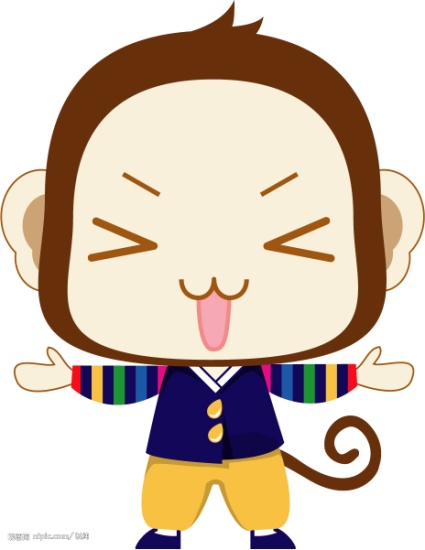 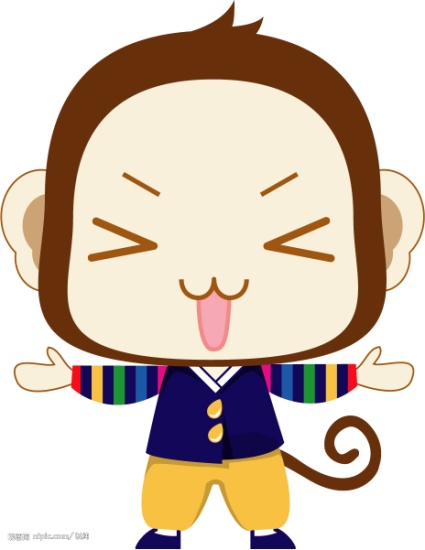 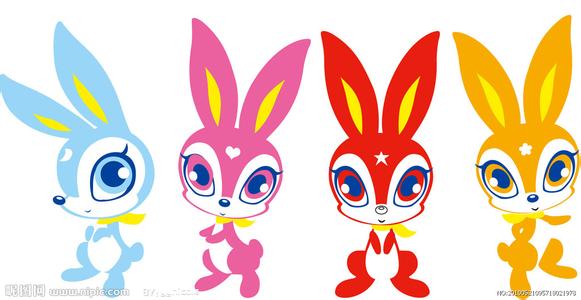 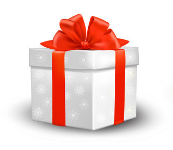 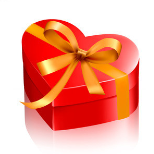 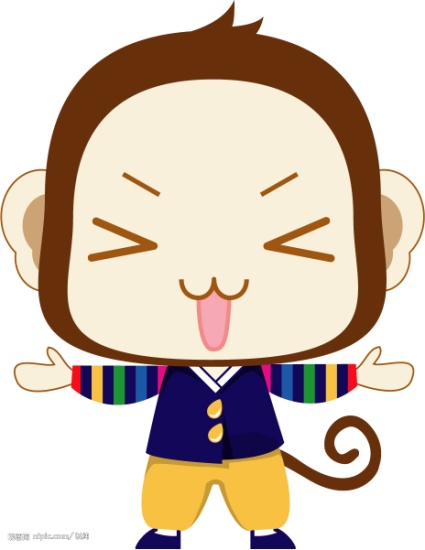 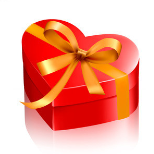 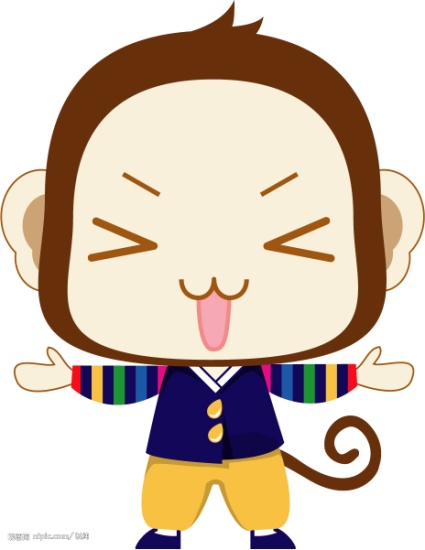 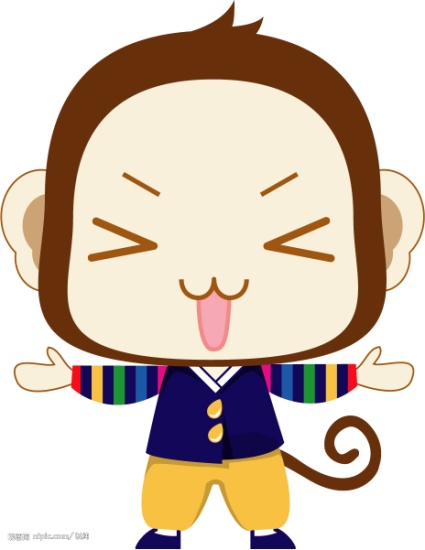 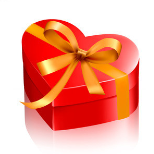 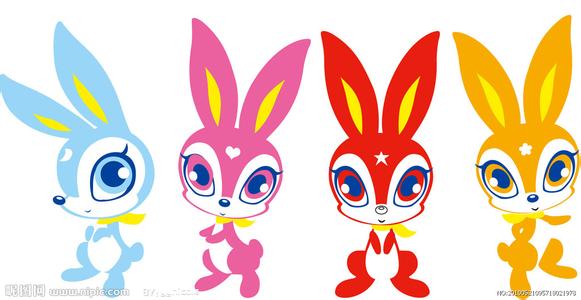 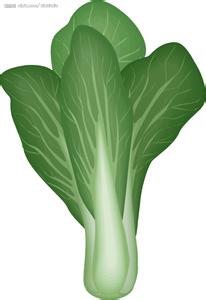 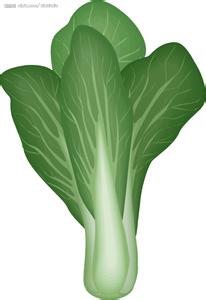 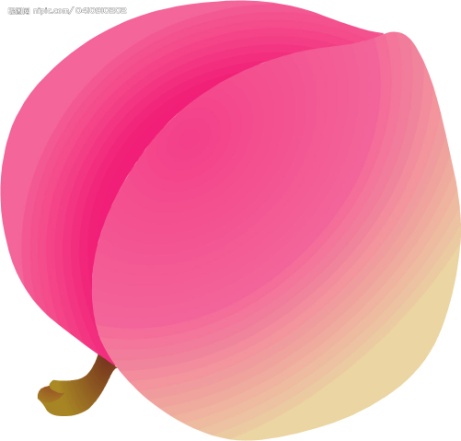 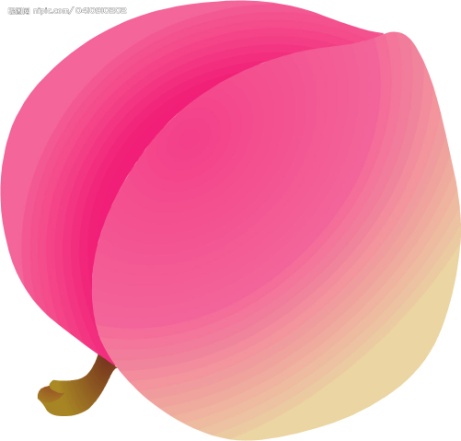 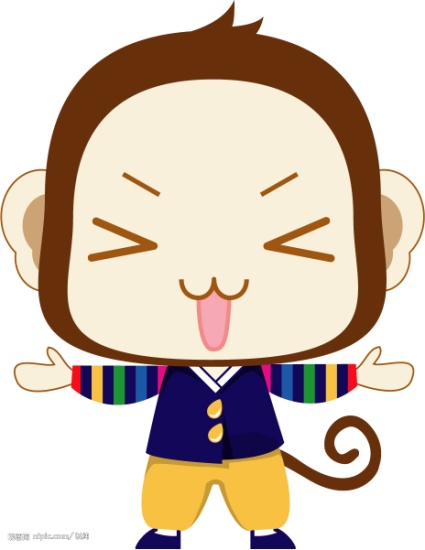 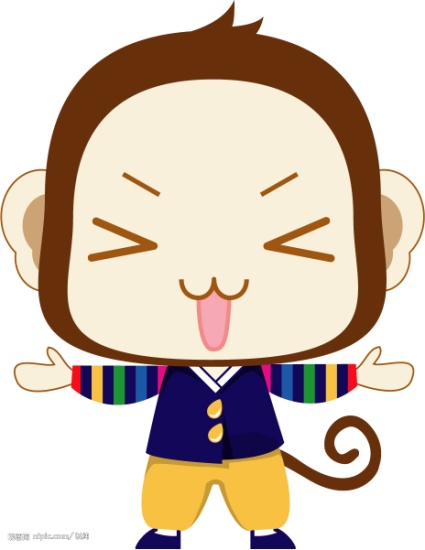 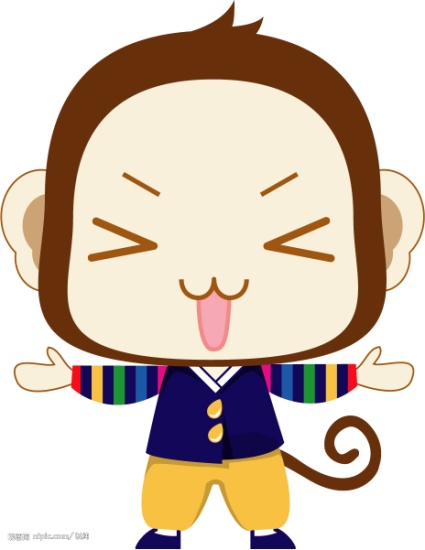 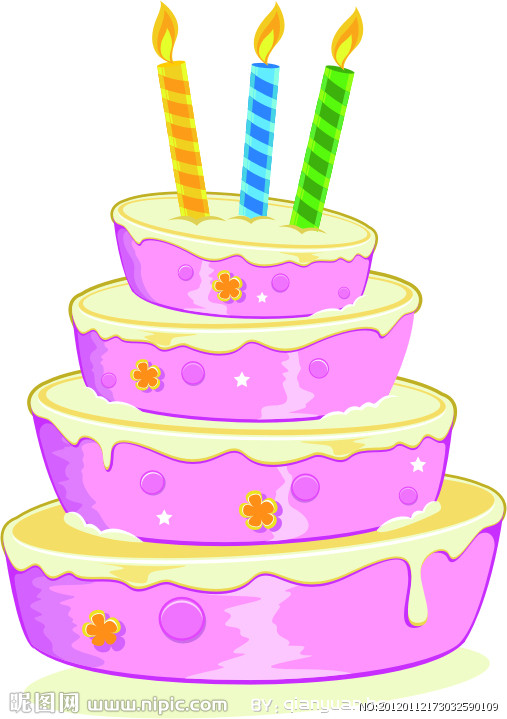 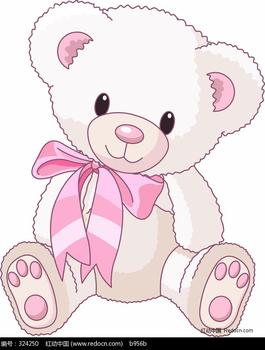 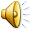